Looking after your families well-being
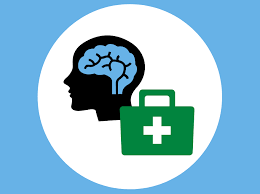 Looking after yourself
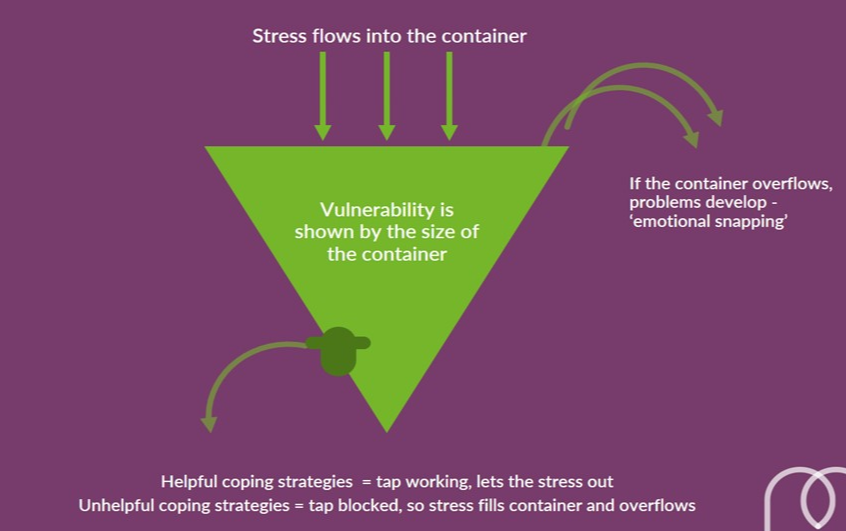 What do you do to de-stress?
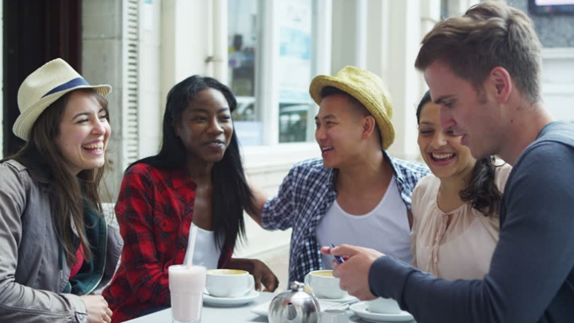 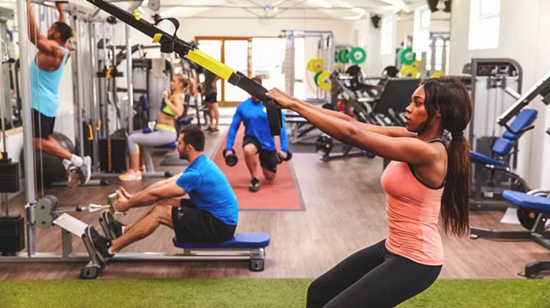 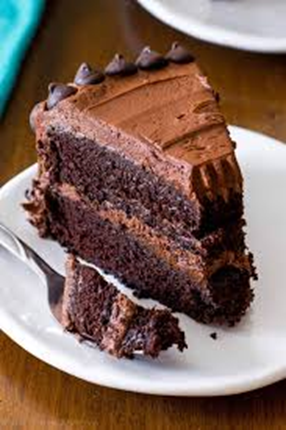 Protecting your well-being ideas
Use a well-being app

Listen to a mindfulness podcast

Details are in the handout
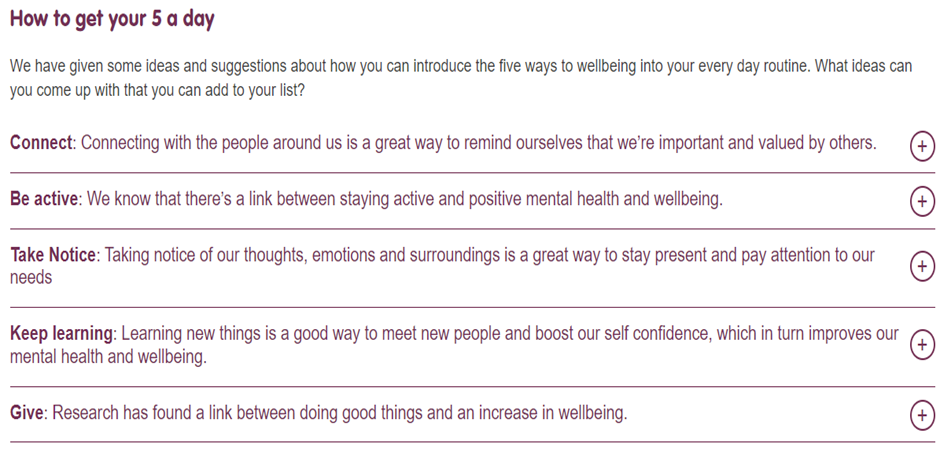 What help is available?
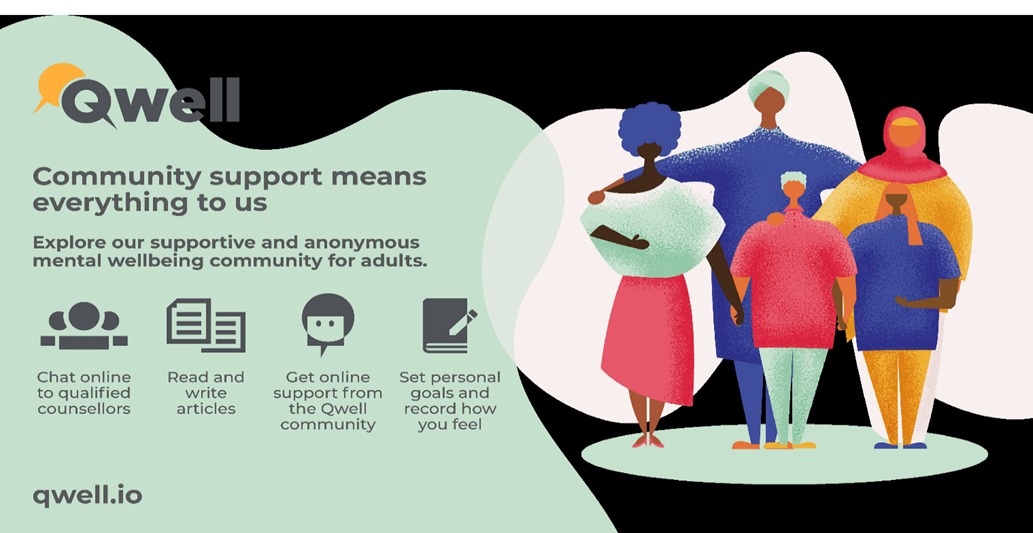 Talk to the Inclusion team

Chat to your GP
Your children’s well-being
Happiness boxes
Details are in your handout
Mindfulness
https://www.youtube.com/watch?v=xLoK5rOl8Qk&t=95s
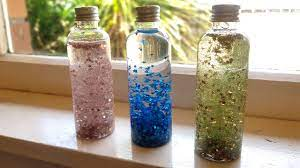 Breathing techniques
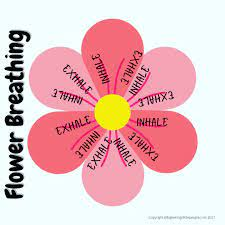 Older siblings
Any concerns?
Please speak to school either through your class teacher or the Inclusion team who can help to get your child support